Women in Sports in Malaysia scenario focussing on Women Can Coach programmeThe Case Study with a best practiceW Mahadi, Afzan , National Coaching Academy, National Sports Institute of Malaysia
TITLE:
AUTHORS:
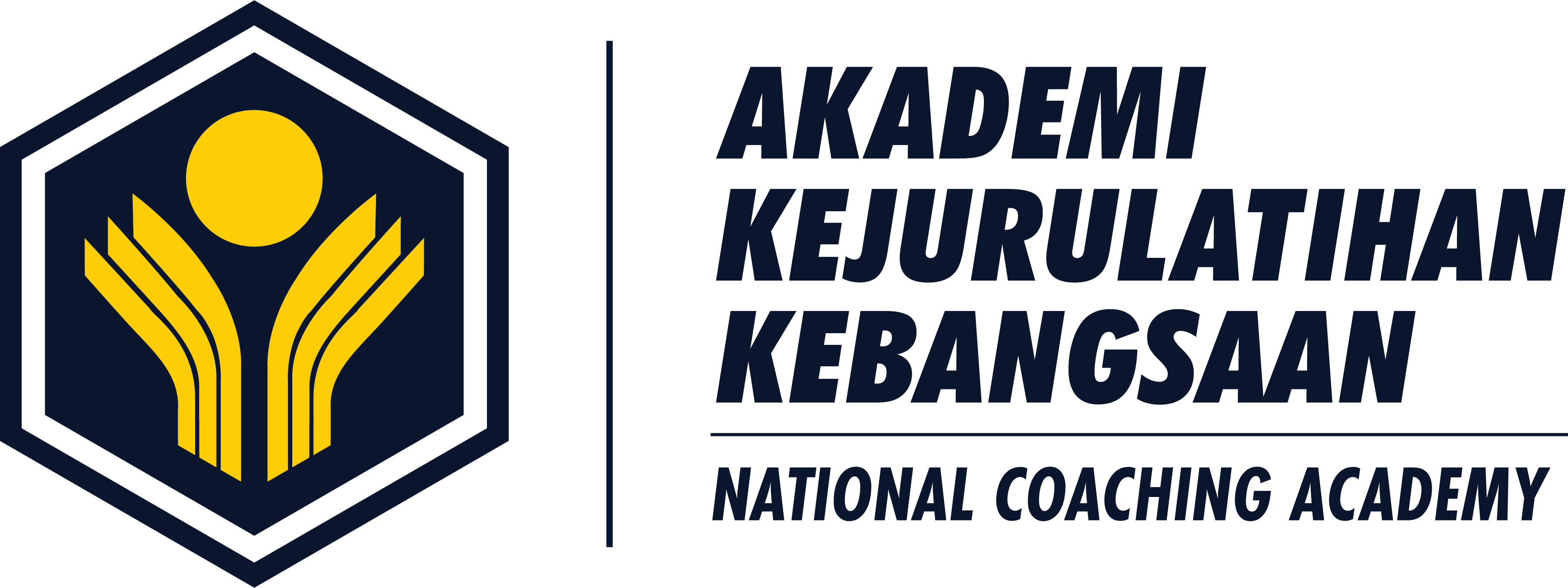 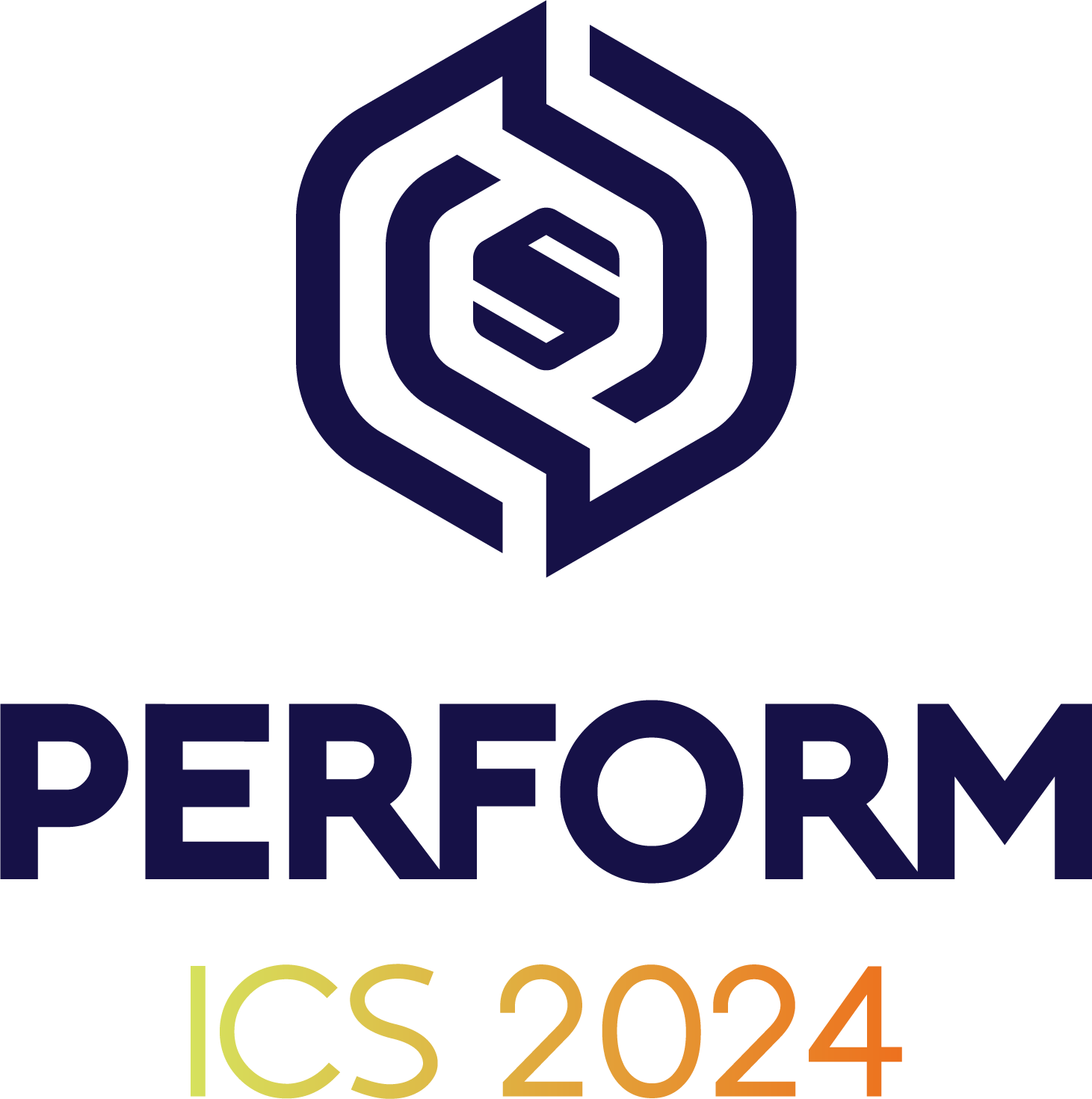 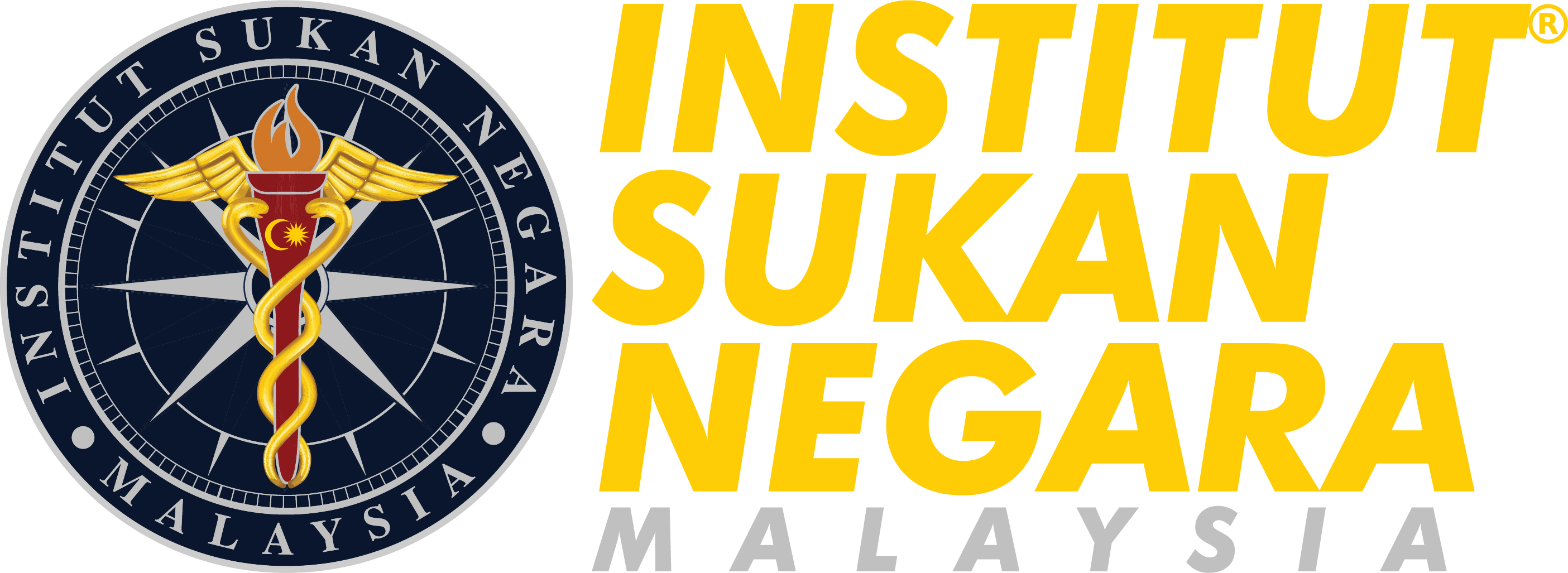